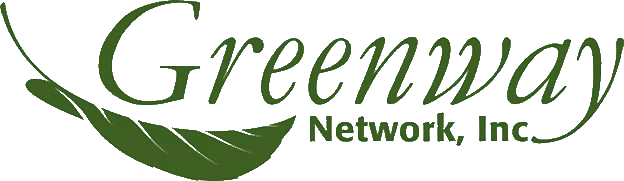 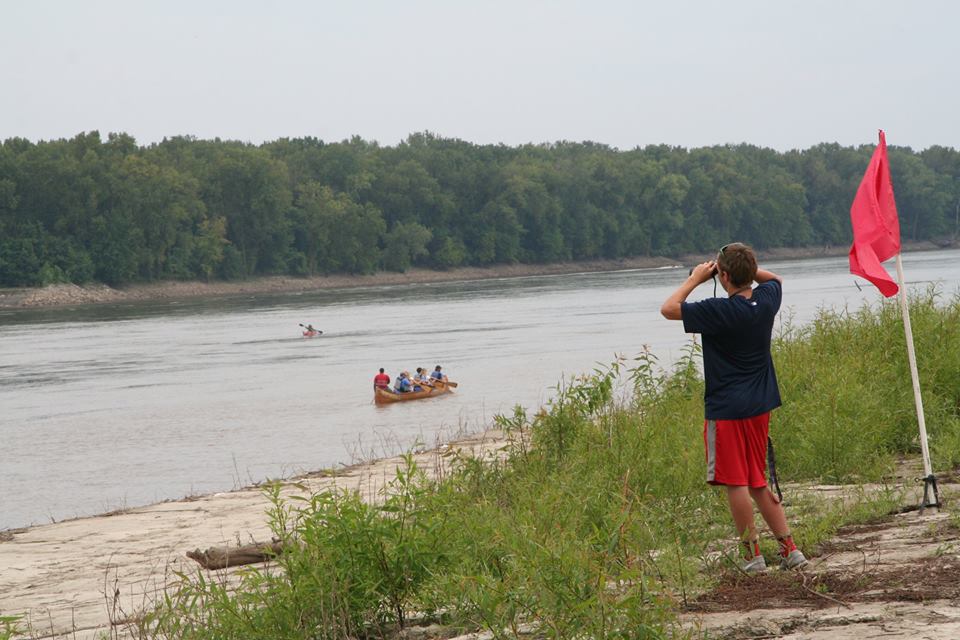 2017 Activities Report
Storm Drain Marking
FINISHED!!!
Thanks to Larry Ruff and the students at St Charles Community College.
All accessible drains of the 9,000 unmarked drains in St Charles County.
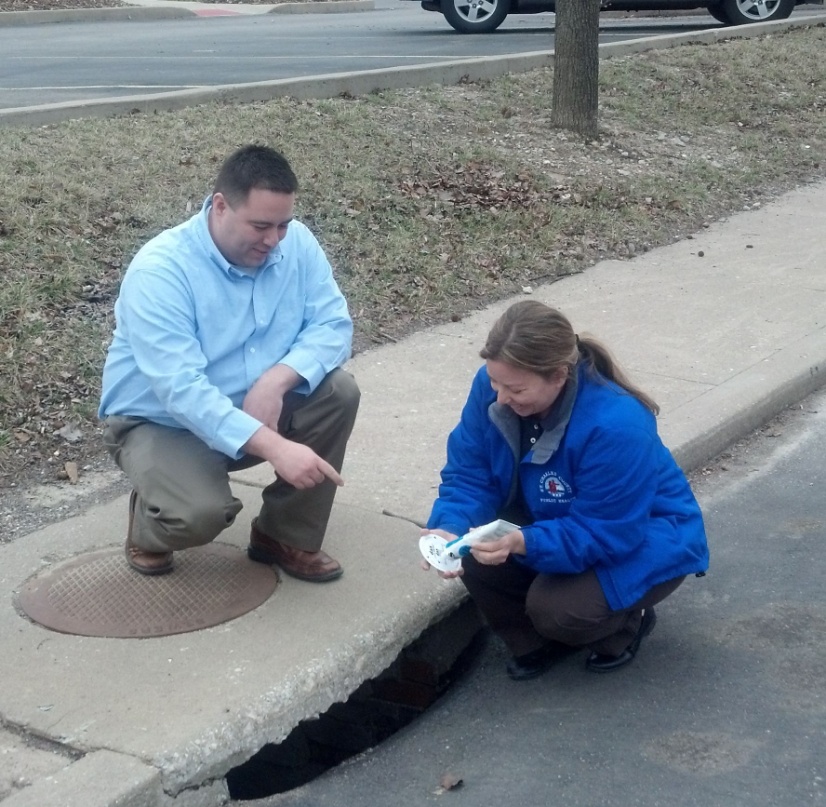 Confluence Trash Bash
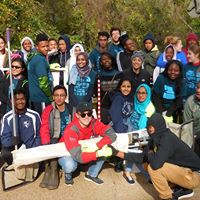 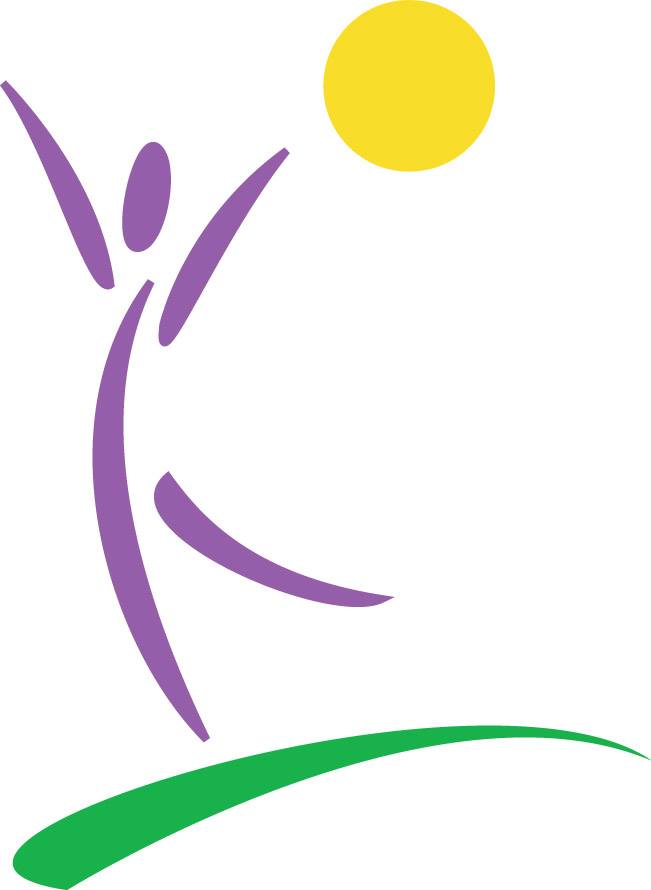 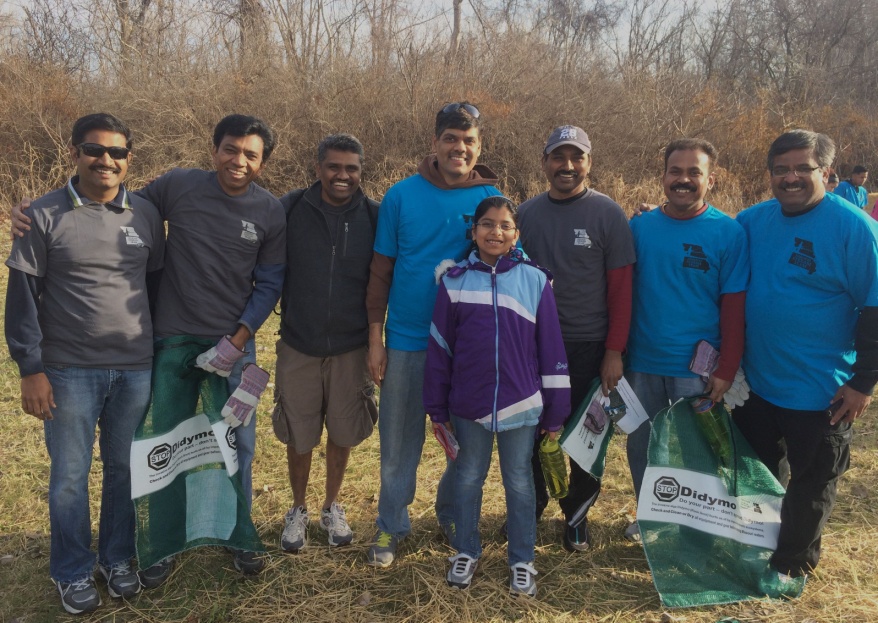 Coordination
8 rendezvous locations
669 participants
15 tons of trash
300  tires
1 ton recyclables
1 ton metal
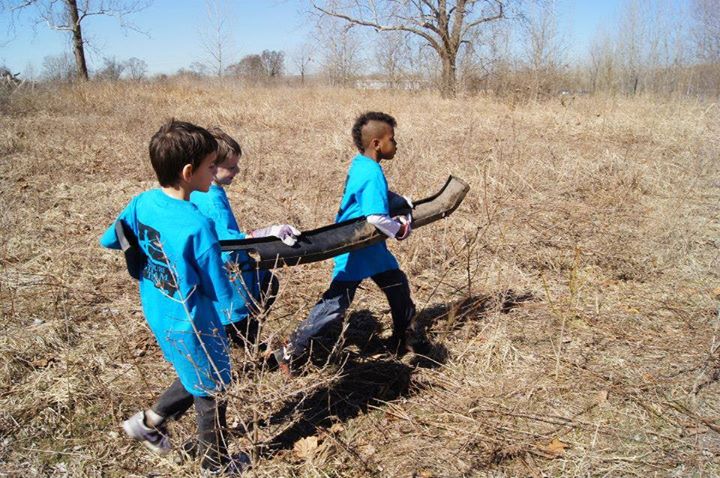 Mission: Clean Stream/GM Earth Day
1059 Volunteers  staff/team leaders etc
10 tons trash  
100 lbs metal
120 lbs recycling
 30 tires
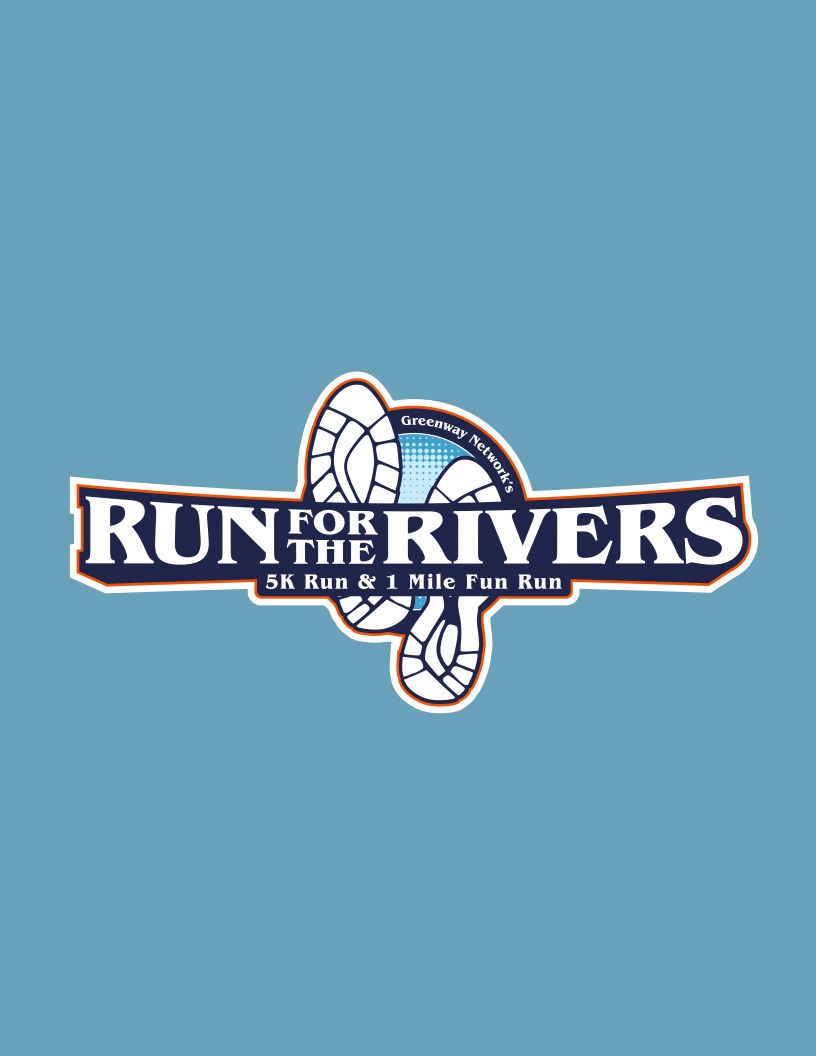 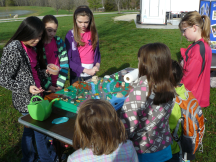 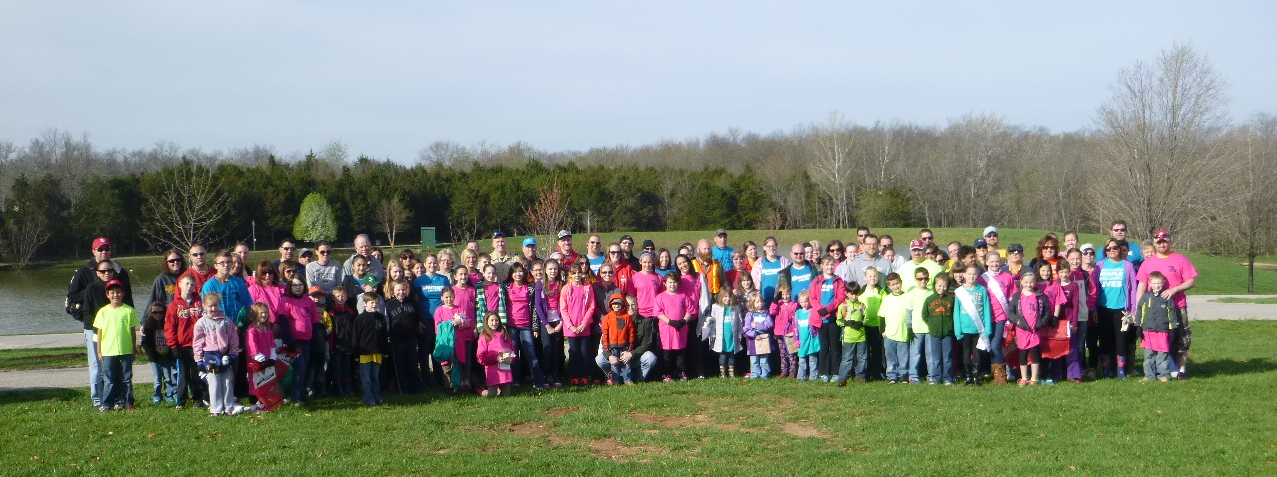 Hall Street Block Party
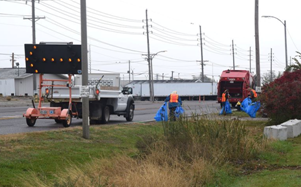 38 Volunteers
1.1 miles
80 cubic yards
40 tires
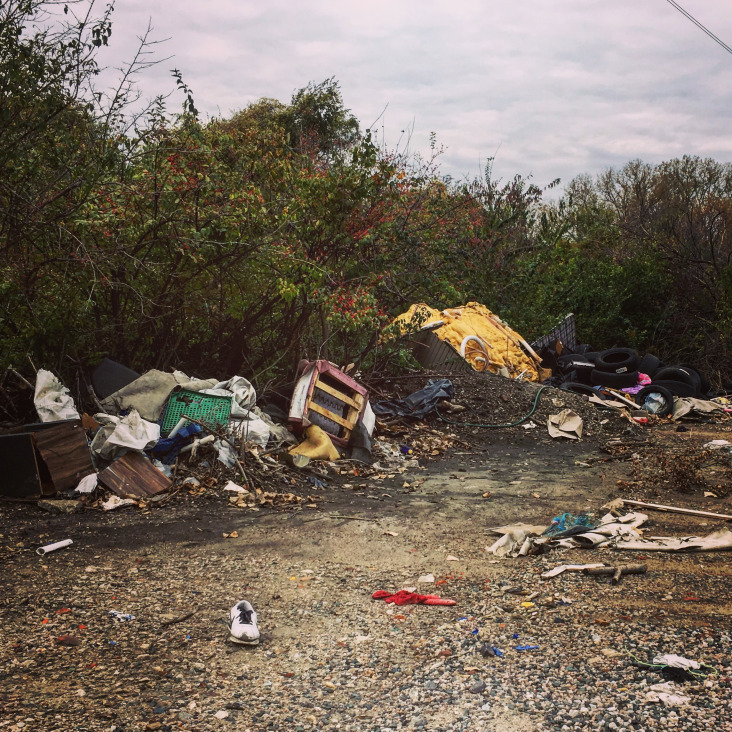 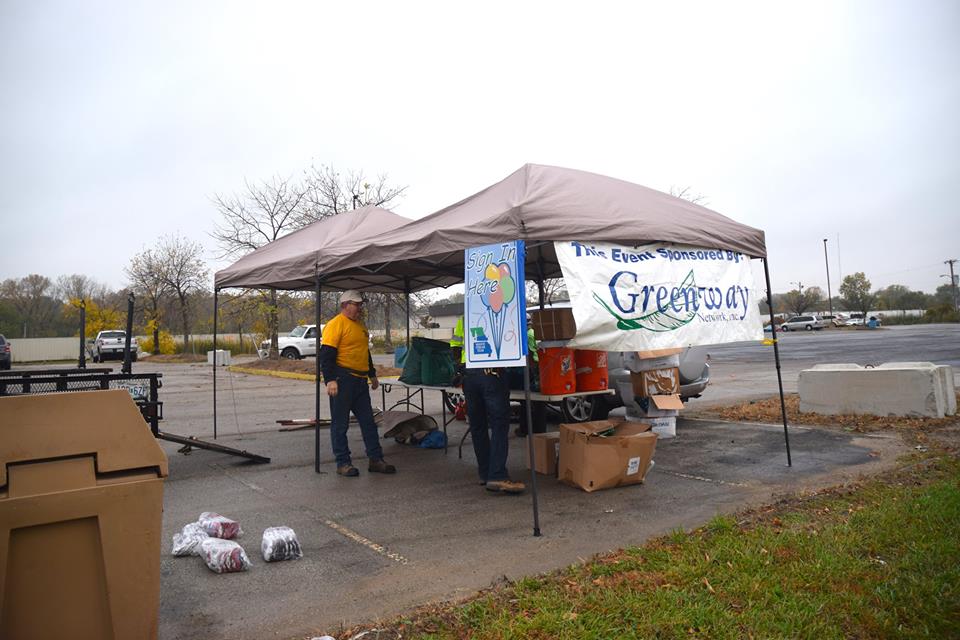 Dardenne Days
Spring and Fall
Length of stream water quality monitoring
43 volunteers
56 E.coli Tests
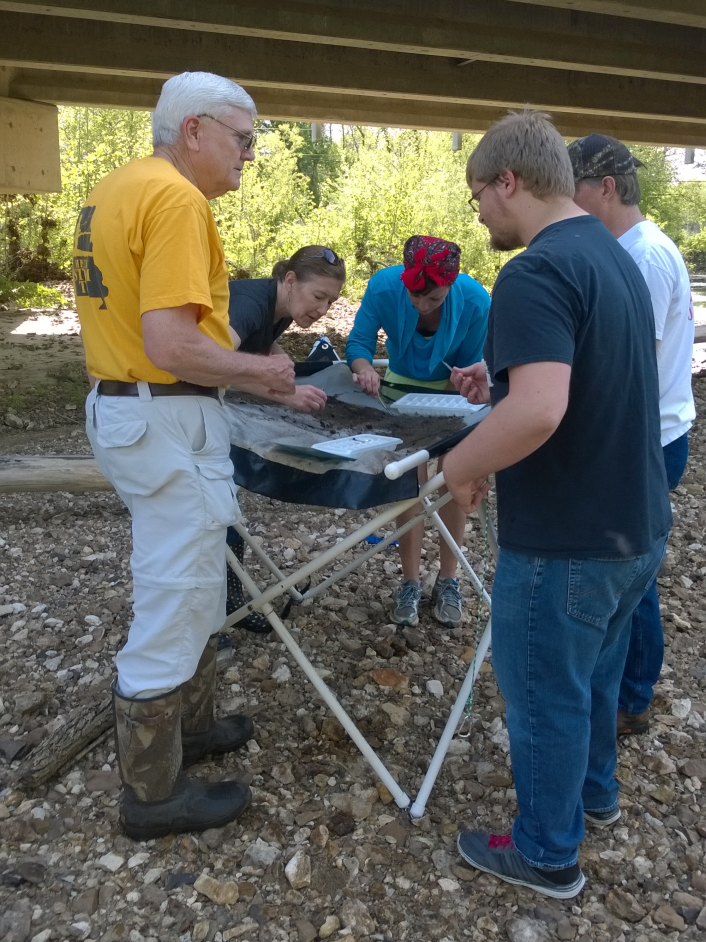 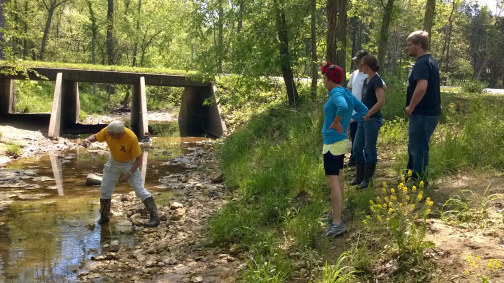 Race for the Rivers
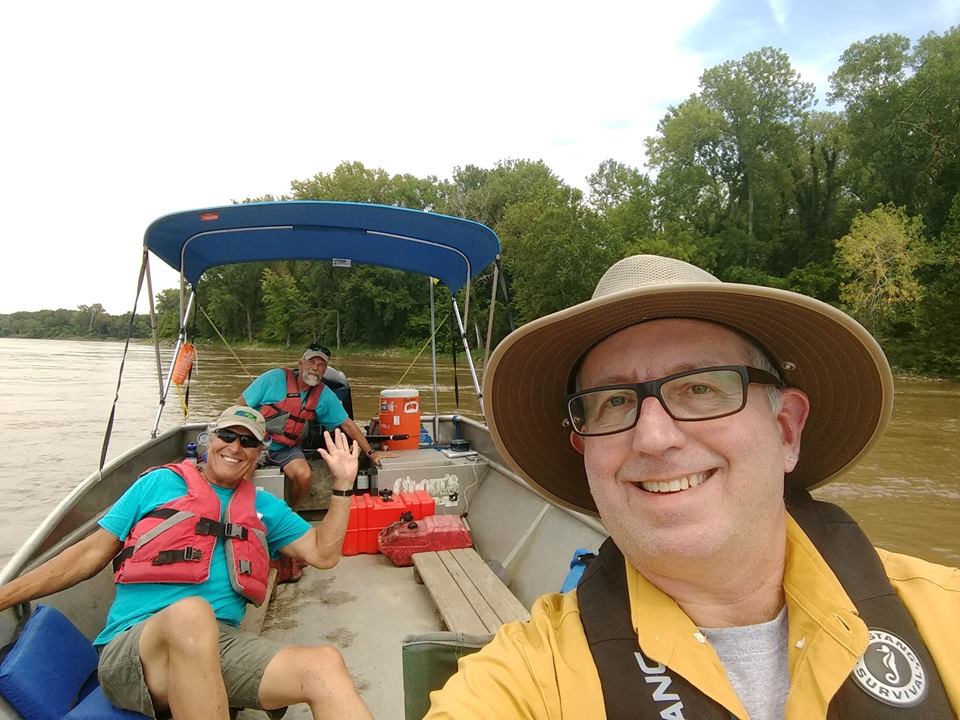 Bass Pro Outdoor Days
132 paddlers
3500-5000 attendees
25 student volunteers
https://www.facebook.com/bpsstcharles/videos/1698208496864392/
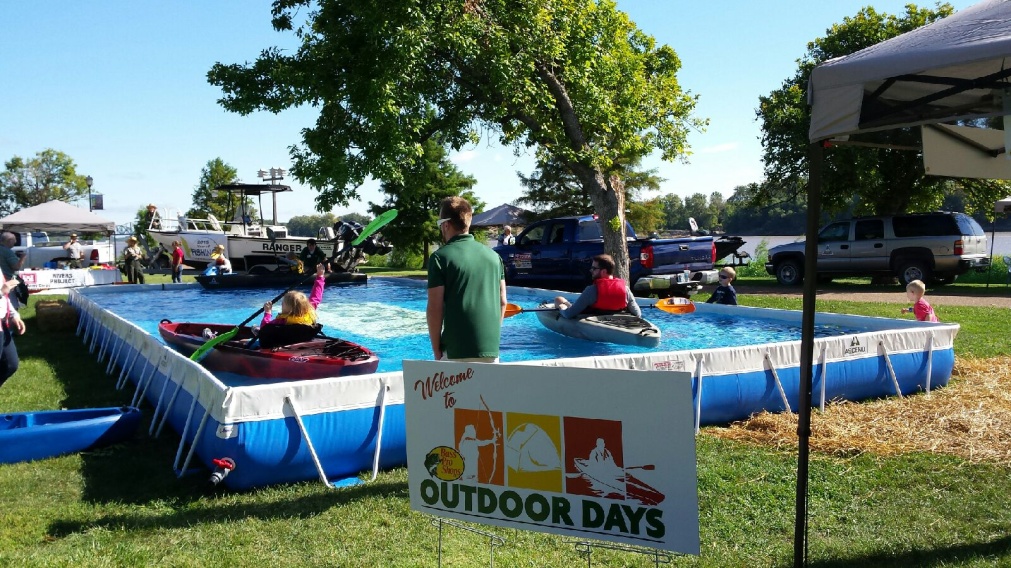 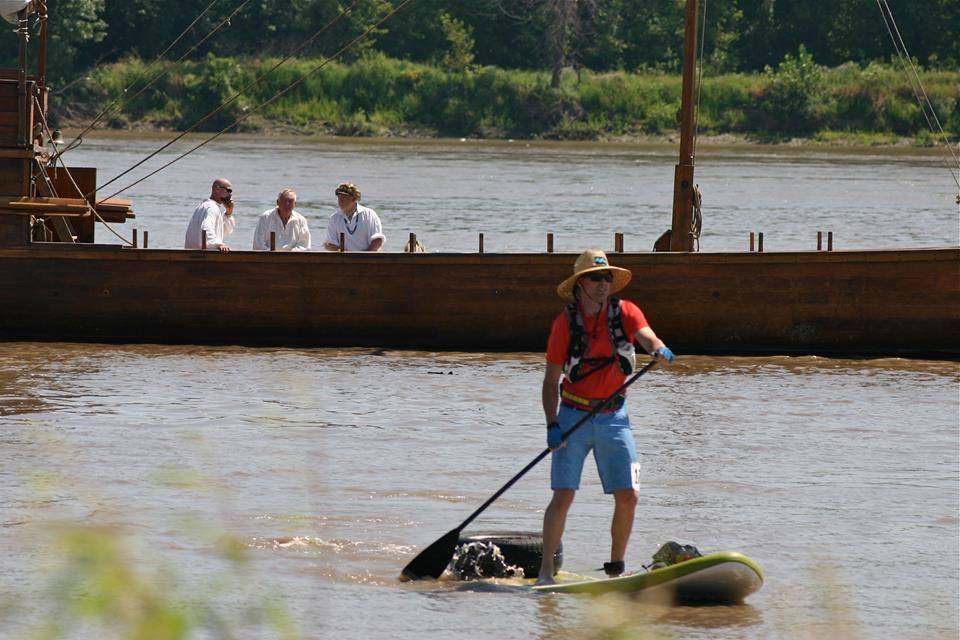 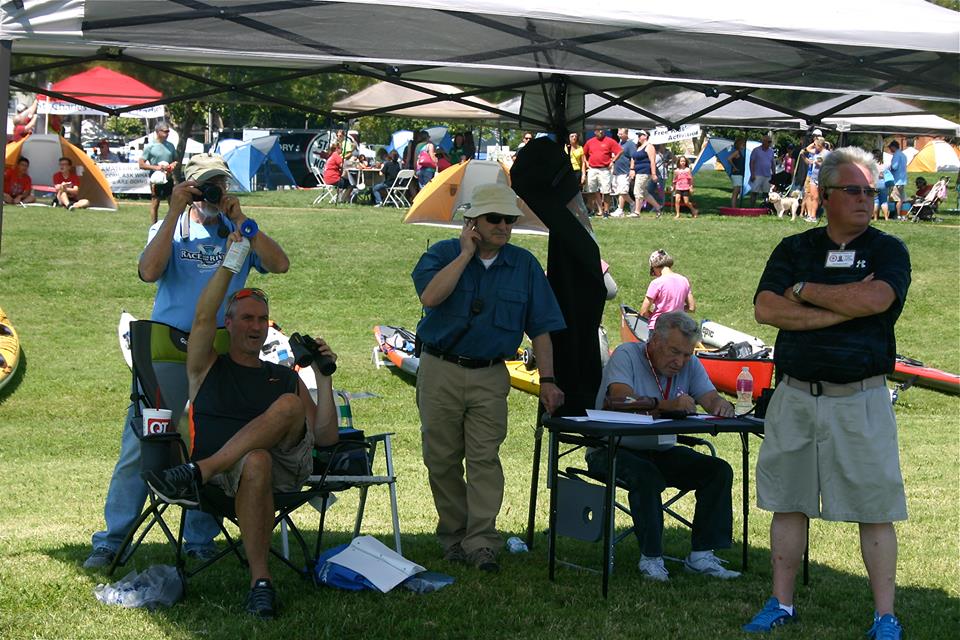 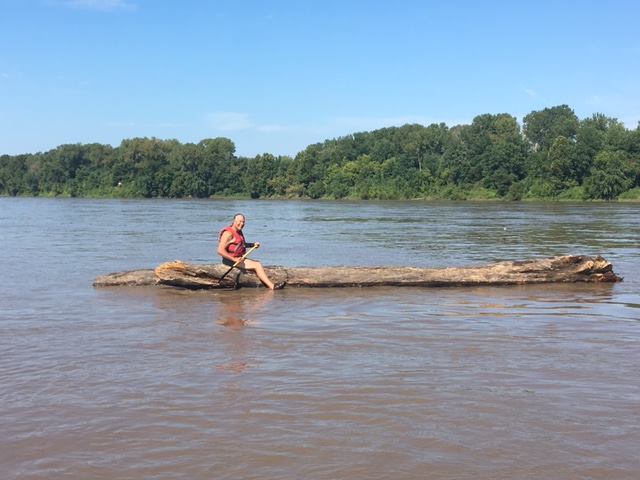 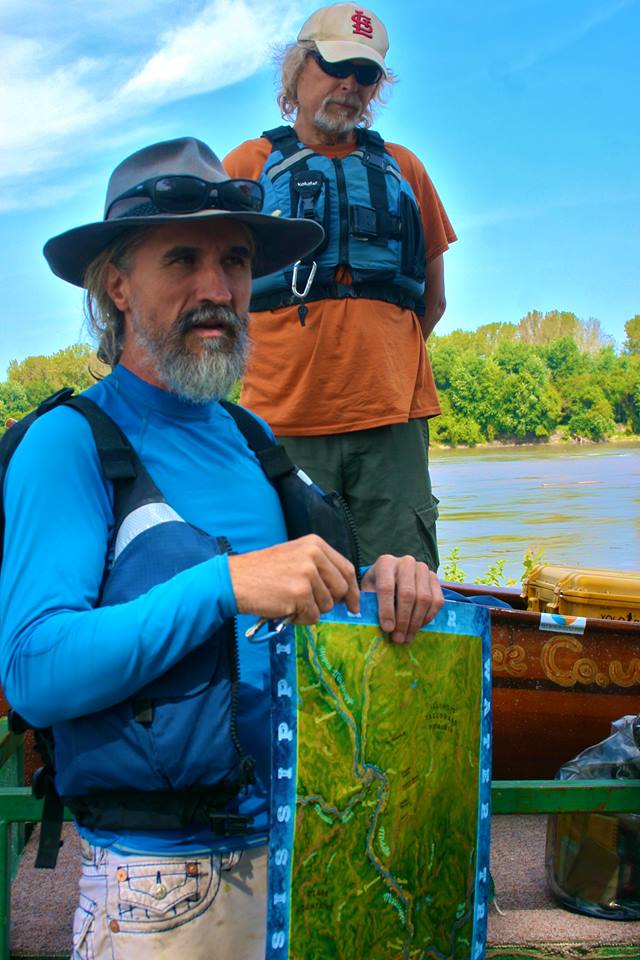 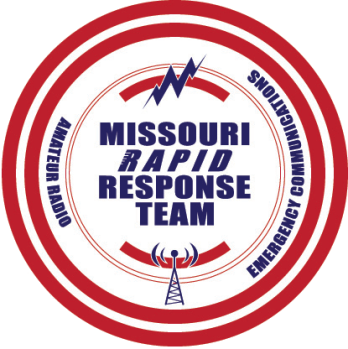 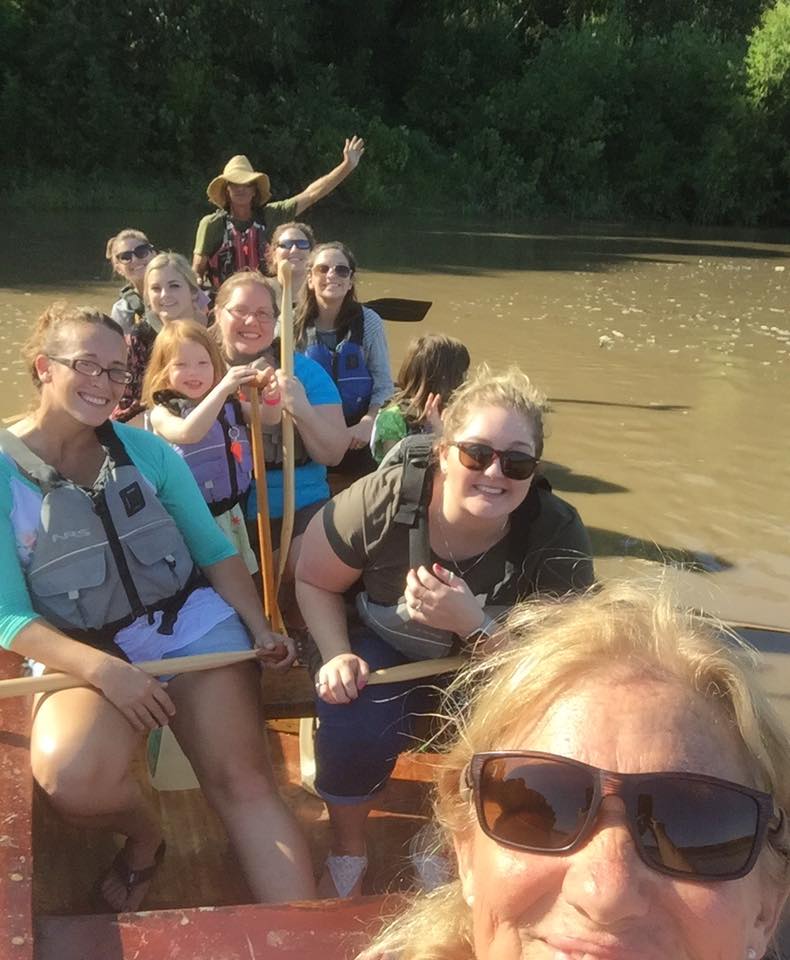 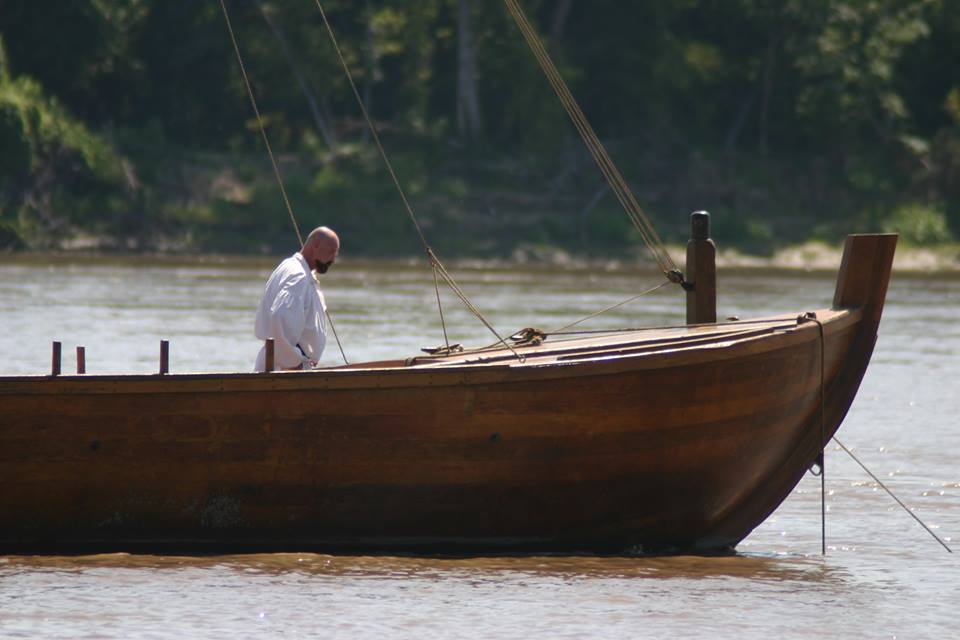 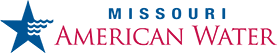 River Ring Honeysuckle Bash
Focus on Blanchette Park and Bangert Island.
52 participants
8 Student volunteers
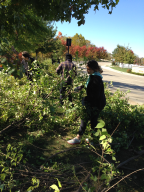 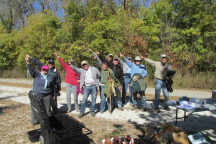 Small Group Work Days
Confluence Conservation Corps
6 clean up events 
6 Honeysuckle removal events.
300 Volunteers
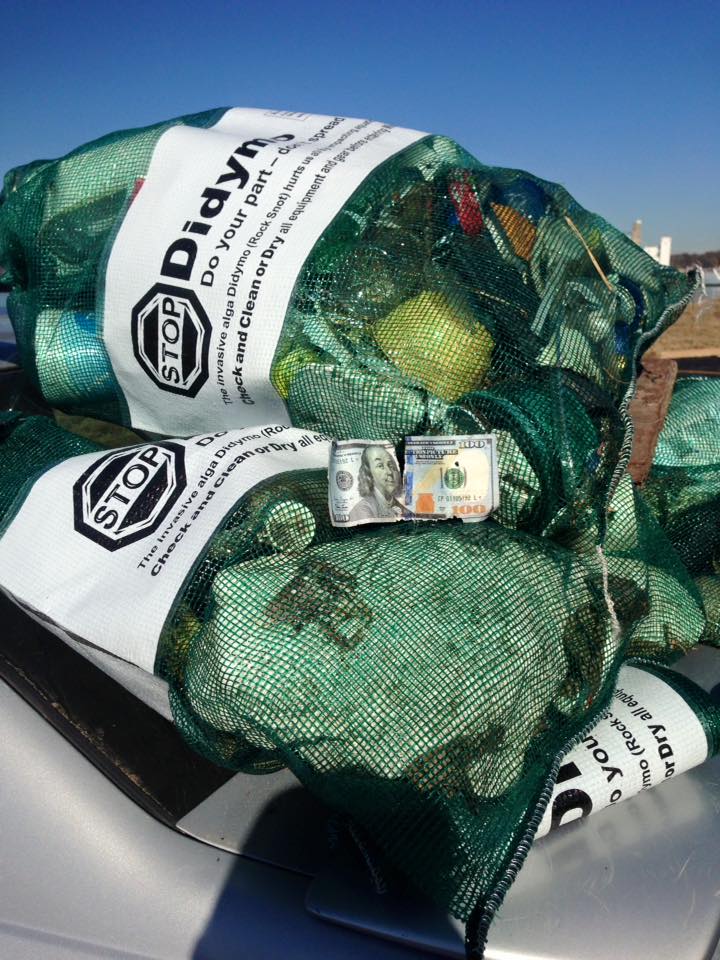 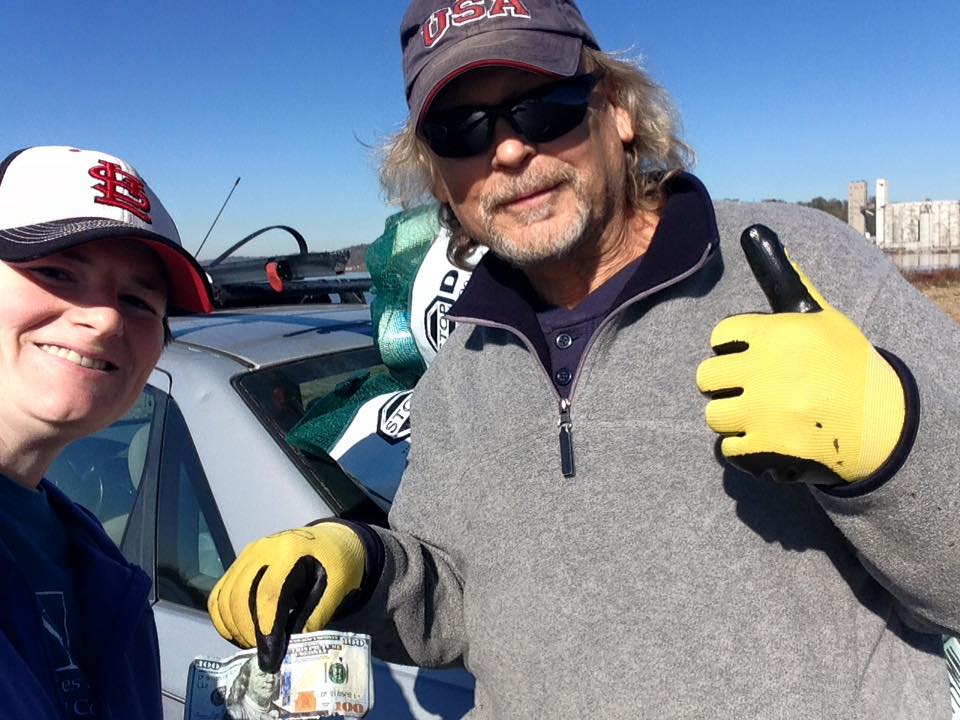 School Group Activities
Jennings Middle School
CTB
R4R
Whittfield School
Bangert Island	
Portage Des Souix
Francis Howell
Lego League
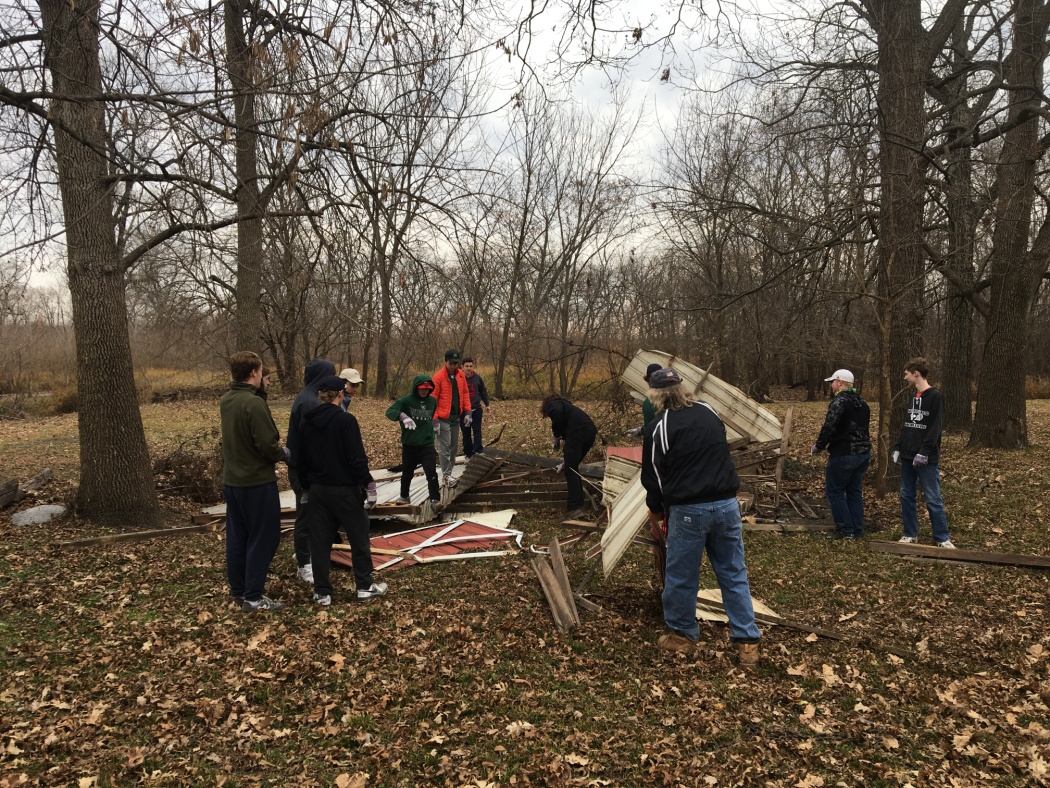 Creve Couer Park Coalition
Effective in moving ice arena out of park.
2017 Land Conservation Award
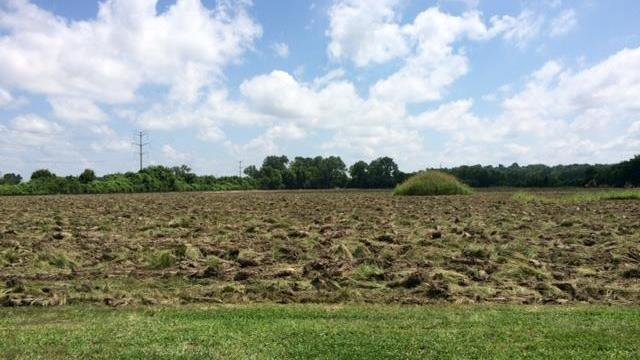 And…
Big Muddy Speaker Series
National Public Lands Day at the Confluence
100+ volunteers
River Soundings
Pelican Day
Life Outside Festival
Washington Riverfest
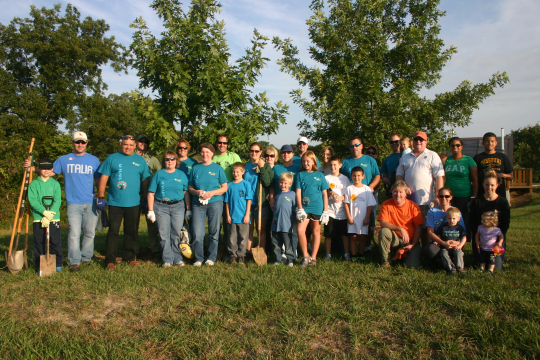 Reach
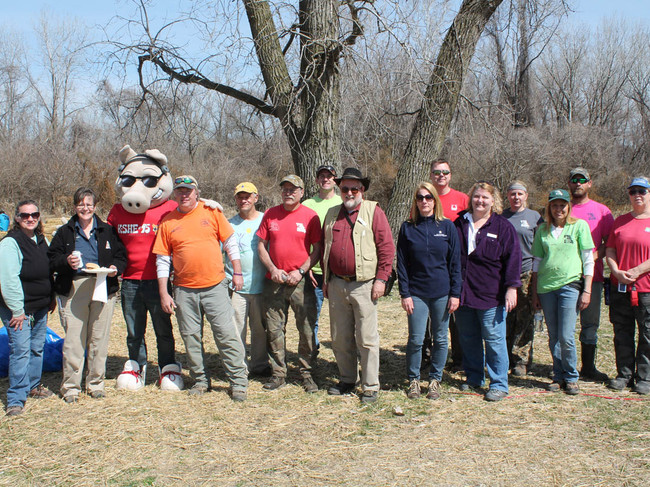 179 members
2000 Volunteers
7000 Participants
3000 email list 
450 – 550 opens
Facebook
800 likes on R4R 370 GN
Looking Ahead25 Year Celebration!
March 5:  Special Handling Certification 
March 24: Confluence Trash Bash
April 8:  Mission:  Clean Stream/GM Earth Day/Run for the Rivers
May :  Spring Dardenne Day 
August 25: Race for the Rivers
September : National Public Lands Day
October :  River Ring Honeysuckle Bash
October 8:  Fall Dardenne Day